Create or reset password
This training is provided for users to create or reset their Lucidity Password
Introduction
If you need to create a password for your Lucidity account for the first time, or need to reset your password, please follow these instructions.
Access the system
Access the system by typing in your URL
e.g.  https://demo.luciditysoftware.com.au
Click on any of the modules e.g. Inform
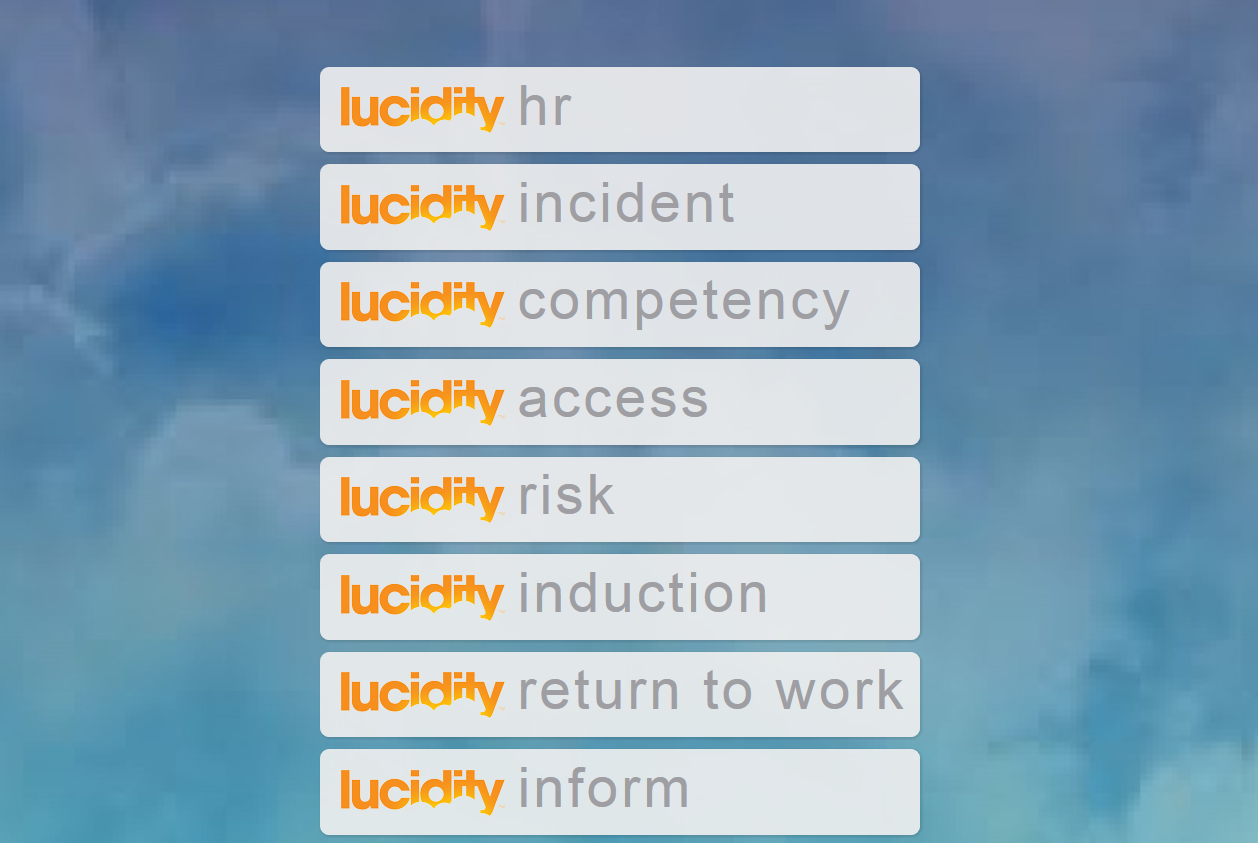 Reset Password
You will see a login screen.
Click the link “Forgotten password?”
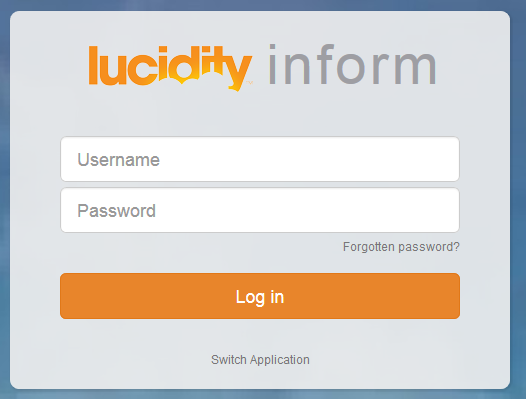 Reset Password
You will be asked to enter either your:
	Username, or Email address
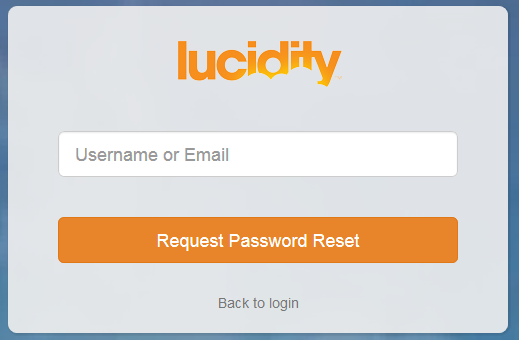 Reset Password
Click “Request Password Reset”
Lucidity will send you an email with instructions to reset your password.
Note the Username that is listed in your email, and then follow the link to reset your password.
Reset Password
Enter your new password in both boxes and click “Change Password”.
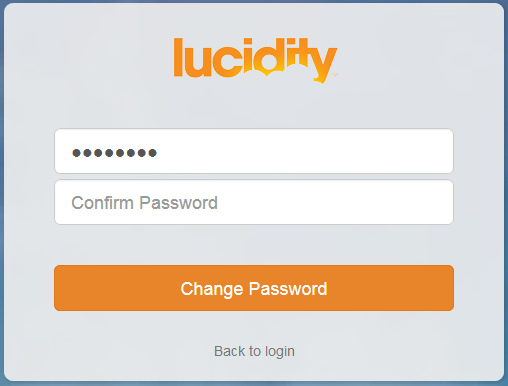 Reset Password
You will be returned to the Login screen.
Enter your Username and newly created Password to login.
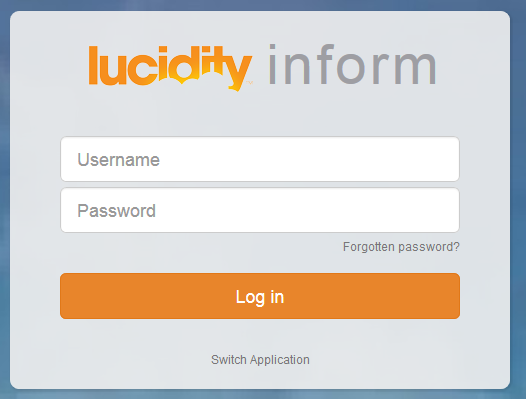 THANK YOU
You have completed this training package